Competencias Laborales
Podemos definir Competencias Laborales como una capacidad efectiva para llevar a cabo exitosamente una actividad laboral plenamente identificada . Aproximación)
La Competencia Laboral como atributo es la capacidad para responder exitosamente una demanda compleja o llevar a cabo una actividad o tarea, según criterios de desempeño definidos por la empresa o sector productivo.
Un Poco de Historia
Este concepto de la Empresa Moderna, surge en los años ochenta en los países industrializados y toma gran fuerza porque es considerada la mejor alternativa para capacitar la mano de obra requerida por el acelerado y constante cambio en las estructuras productivas mundiales.
La capacitación a través del enfoque de competencias laborales garantiza la inserción continua y rápida al mercado del trabajo, produciendo la reformulación de la relación educación trabajo.
En los años noventa el concepto llega a América Latina como opción viable de formación y desarrollo.
Cambia todo Cambia
El trabajo que estamos acostumbrados a pensar es el trabajo del homo faber, expresión que deriva del latín y que quiere decir hombre que hace algo. 
El hacer es el ejecutar una serie de operaciones que transforman un trozo del mundo, una materia prima, en un producto elaborado, conforme a un proyecto. La mano actúa según un proyecto y transforma las cosas.
Esta idea de trabajo ha dominado el siglo XIX y XX y ha originado grandes problemas y pretensiones al hombre y es la idea que entro en crisis y que hoy esta cambiando.
Los Cambios
En el pasado los cambios en el desarrollo humano eran tan lentos que casi no nos dábamos cuenta de ellos.
Hoy la realidad es diferente, la variable velocidad, va de la mano con ellos:
Lo que Ayer era, Hoy no lo es; lo que Hoy es, Mañana no lo será
El mundo moderno vive en constante cambio.
Con la misma rapidez que surgen los cambios debemos aprender a aceptarlos.
Los cambios necesitan de una energia donde este presente la voluntad, la determinación, el arrojo, la perseverancia.
Los Cambios
El cambio o los cambios son una búsqueda al mejoramiento continuo a la calidad y quieren y no se consagran a buscar lo mejor, se exponen a caer en lo mediocre.
Hay que aprender a vivir con los cambios, el cambio va unido al progreso.

“La vida es como una escalera, el que no desea subir constantemente, se expone a que lo obliguen a descender  por la fuerza, por que trabajo le costara sostenerse parado ante la arremetida de cuantos se precipiten a los peldaños para seguir y seguir subiendo”
El Cambio de Paradigma
Hoy trabajar no puede ser ejecutar una serie de tareas prescritas, dichas operaciones han sido previstas y como tal pueden ejecutarlas las maquinas.
La máquina reemplaza al hombre en todas las operaciones que son prevesibles.
Lo anterior no significa que el trabajo del hombre vaya a desaparecer.
El trabajo del hombre, hoy día, se desarrolla en el ámbito en el cual no se pueden hacer previsiones, donde domina lo imprevisto.
Los Paradigmas
El termino paradigma se origina en la palabra griega parádeigma, que significa “modelo” o “ejemplo”.
Un paradigma es el resultado de los usos, y costumbres, de creencias establecidas de verdades a medias; un paradigma es ley, hasta que es desbancado por otro nuevo.
Cuándo una comunidad tanto científica como religiosa o política da por sentado un paradigma, se crea un espacio-tiempo lineal en donde nada cambia de verdad y se establece como verdad inmutable y la evolución se estanca.
El paradigma vigente llega a determinar nuestra percepción de la realidad, no existe una percepción neutra, objetiva, verdadera, de los fenómenos, sino que la percepción se ve teñida, enmarcada, tamizada por el paradigma en turno que nos controla y dirige.
El paradigma no solo nos envuelve sino nos controla, nos define, nos delimita todo lo que percibimos, y creemos que esa es la verdad. Define lo que es realidad y descalifica las demás opciones.
Los Paradigmas
Sin embargo los paradigmas pueden tener vigencia durante siglos y hasta milenios sin cambio alguno, dependiendo de que se empiecen a acumular crisis que hagan insostenibles el paradigma en turno.
Solo en las grandes crisis donde hay cambios de eras o edades las crisis son tan grandes y su energía es tan fuerte por que acaban por romper todo los viejos paradigmas para dar paso a uno nuevo.
Un cambio de paradigma implica un profundo cambio de mentalidad de la época, de los valores que forman una visión particular de la realidad en turno. En esta época de cambios de paradigmas la variante es la velocidad y profundidad de cambio
Una Nueva Visión del Trabajo
El trabajo del hombre no ha desaparecido, sino que ha cambiado radicalmente. Esto plantea un gran desafío. Ello implica un cambio cultural.
El trabajo del hombre de hoy consiste en encontrar nuevas soluciones a nuevos problemas, a todos los niveles.
El gran desafío es cambiar radicalmente el como se entendía el trabajo. El cambio debe ser desde lo previsto a lo imprevisto.
En la medida que cambia la forma y sentido del trabajo afecta a como se entiende el hombre.
Hay que desarrollar nuevas competencia laborales o despertar la ya existentes lo cual constituye un gran desafío para las personas.
La Acción Nueva Actitud
La acción expresa bien la actitud de las  personas para afrontar lo nuevo.
Los animales, las máquinas hacen no actúan.
La acción es una característica propia del hombre.
Hoy se puede decir  que trabajar es actuar en un ámbito, en un campo. Actuar en un campo significa asumir la responsabilidad de una necesidad a la que hay que responder.
Trabajar significa moverse libremente frente a las ocasiones y oportunidades, moverse con un horizonte que se mueve con el trabajador.
Hoy trabajar es saber moverse. Esto quiere decir que trabajar es saber afrontar el riego de lo nuevo.
Cambios de Paradigmas
El Desarrollo de Competencias Laborales, es la instalación de un nuevo paradigma en la capacitación del personal.
Las Empresas del siglo XXI, insertas en un mercado globalizado, se modernizan, incorporan  nuevas tecnologías y nuevos métodos para enfrentar los desafíos frente a una sociedad que demanda eficiencia cada vez mayor.
Los Cambios en las Personas
La tendencia general es que las personas tienen que estar dispuestas a afrontar nuevos cambios en el recorrido de su vida laboral, mas aún considerando que el mercado laboral nos presenta una exigencia de flexibilidad creciente.
Se necesita que las personas, los trabajadores cambien y se adapten rápidamente, para encontrar respuestas a las nuevas necesidades que demanda el actual mercado laboral.
Los cambios de productos y tecnologías, junto con la información marcan el desarrollo del actual sistema económico mundial y ello requiere de personas que estén dispuestas a afrontar los cambios y a desarrollar nuevas competencias.
El Capital Humano
El hombre es un ser que sabe que sabe y que tiene la capacidad, el potencial de aprender constantemente, nunca deja de hacerlo.
El aprender ayuda a las personas a ampliar su mundo de conocimientos y experiencias.
Para ello las personas tienen que aprender a aprender,  con la mejor disposición y actitud,  para lograr así la adquisición de nuevas competencias y habilidades. 
El capital humano es el conocimiento que posee cada individuo a medida que la persona incremente su conocimiento, crecerá su capital humano.
Las competencias laborales son un punto de encuentro entre los sectores educativos y productivos, por cuanto muestran que se debe formar en los trabajadores los desempeños que estos deben alcanzar en el espacio laboral.
El Capital Humano
El Capital humano es consciente que su futuro depende de la fuerza mental y no de la fuerza muscular.
Sobre la base de todo capital humano se encuentran las actitudes. En ellas se ven las conductas de las personas y como toda conducta  esta se puede modificar. La actitud forma parte del mundo interno del sujeto
Otro aspecto del capital humano es la aptitud. Las aptitudes están compuestas en su mayor parte por las habilidades y técnicas.
Las competencias abarcan los conocimientos (saber), actitudes (saber ser) y habilidades (saber hacer)
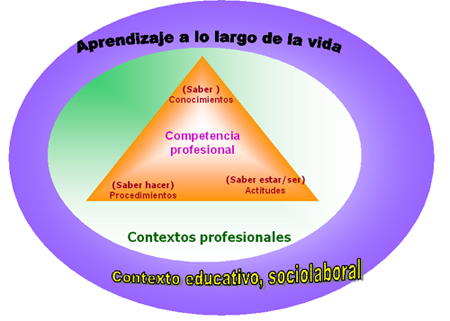 Que es competencia laboral
La competencia laboral es la capacidad para responder una demanda compleja o llevar a cabo una actividad o tarea, según criterios de desempeño definidos por la empresa o sector productivo.
Las competencias abarcan los conocimientos (Saber), actitudes (Saber Ser) y habilidades
(Saber Hacer de un individuo.
Una persona es competente cuando sabe movilizar recursos personales (conocimientos, habilidades, actitudes) y del entorno ( tecnología, organización) para responder a situaciones complejas.
“Las competencias son piezas de un rompecabezas que forman un lenguaje común acerca del éxito.”
Primera dificultad al usar el Concepto Competencias
Es un término polisémico:
Diferentes significados.
Distintos usos.
Se emplea principalmente con tres significados diferentes:
Pugna, enfrentamiento.
Atribución o facultad.
Aptitud, adecuación, idoneidad, cualificación o eficiencia.
¿Qué es una competencia?
Respuesta exitosa
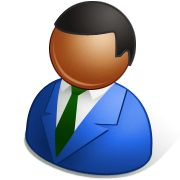 Movilización de recursos internos
Demanda
Contexto
Adaptación de DeSeCo (2002, 2003) 
Definition and Selection of Competencies, OECD.
Segunda dificultad al usar el Concepto Competencias
Es un constructo hipotético.
Es abstracto.
No se puede acceder directamente a través de los sentidos.
Sólo se puede inferir.
Podemos usar distintos criterios dependiendo del observador.
Una competencia no puede ser observada directamente – sólo puede ser inferida por el comportamiento.
Básicas:
Adquiridas en la Educación Básica (Matemáticas, Lenguaje, Escritura, etc.).
Conductuales:
Actitudes, Conductas, Valores, Preferencias.
Técnicas:
Dominios técnicos de una función específica.
Se distinguen tres tipos fundamentales de competencias
Competencias Básicas
Son aquellas que se desarrollan principalmente en la educación inicial y que comprenden aquellos conocimientos y habilidades que permiten progresar en el ciclo educativo e integrarse positivamente a la sociedad.

Tradicionalmente se incluyen en estas competencias:
Las habilidades en las áreas de lenguaje y comunicación.
Aplicación numérica.
Solución de Problemas.
Interacción con sus pares
Manejo de tecnologías de información.
Competencias conductuales
Son aquellas habilidades y conductas que aplican desempeños superiores o destacados en el mundo del trabajo y que generalmente se verbalizan en términos de atributos o rasgos personales como son:

La orientación al logro
La proactividad
La rigurosidad
La flexibilidad
La innovación
Y otras
Competencias funcionales o tecnicas
Denominadas frecuentemente competencias técnicas, son aquellas requeridas para desempeñar las actividades que componen una función laboral, según los estándares y la calidad establecidas por la empresa y/o por el sector productivo correspondiente.


Las competencias básicas, conductuales y funcionales se desarrollan tanto a través de actividades de aprendizajes formales como por medio de diversas modalidades de aprendizaje o informal (espontáneos que ocurren en distintos entornos, laborales, sociales, familiares, etc.
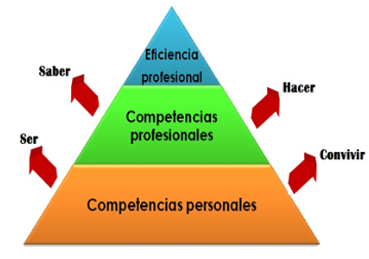 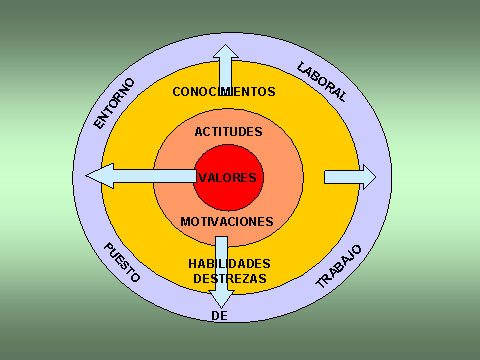 Tipos de Competencias
Competencias
Conductuales
Competencias
Técnicas
Competencias 
Básicas
Educación General
Un ejemplo con el Árbol de Competencias
Aplicar Leyes Comerciales
Aplicar Contabilidad
Comunicación
Búsqueda de Información
Realizar Trabajo de Oficina
Gestionar Personas
Liderazgo
CT
CC
Tecnología de Información
Resolución de problemas
Matemáticas Básicas
Manejo del Idioma
CB
Administración de Negocios
Leer
Escribir
Habilidades Numéricas
Etc.
Comunicación
Trabajo en Equipo
Adaptabilidad
Etc.
Operar una Máquina
Llenar un Formulario
Etc.
Desempeño = Resultados + Competencias
Competencias
      Básicas
Resultados
Competencias             
      Conductuales
Competencias
Técnicas
Gestión del Desempeño
Resultados
Competencias
Generalidades
La globalización, la apertura económica, la competitividad son fenómenos nuevos a los que se tienen que enfrentar las organizaciones y trabajadores.

En la medida que la competitividad sea un elemento fundamental en el éxito de toda organización, los gerentes o líderes harán más esfuerzos para alcanzar altos niveles de productividad y eficiencia.
La competencia organizacional deberá basarse no solo en principios ya conocidos de pertenencia, estabilidad y control, sino mas bien en los nacientes principios de interdependencia, flexibilidad y asociación.
El Ambiente Competitivo
En un ambiente donde la tecnología es imitada con facilidad y el capital extremadamente móvil, la única fuente de diferenciación competitiva es el capital humano, por ello se requiere de trabajadores altamente preparados, flexibles y comprometidos con la empresa.

A través del desarrollo humano tanto a nivel personal como  de equipo se logra una cultura superior en la empresa, que se revertirá en beneficio de orden económico, social y de realización para todos sus miembros.

La  competencia se demuestra a través de los desempeños de una persona, los cuales son observables y medibles y, por tanto, evaluables. 
Las competencias se visualizan, actualizan y se desarrollan a través de desempeños o realizaciones.
¿Qué es Modelo de Competencias?
Es la documentación formal, habitualmente a través de un manual que señala cuáles son las competencias de una organización, un departamento o inclusive un tipo de competencias en particular.  
Pueden contener las competencias de distinto tipo, según nivel, áreas, familias de cargos o las distintivas del cargo.	
Incluye un Diccionario de las Competencias identificadas con su definición y descriptores traducidos en conductas observables.
Instalación del Modelo
Cuando se instala el Modelo por Competencia se evita que los gerentes y colaboradores pierdan el tiempo en programas de entrenamiento y desarrollo que no se adapta a las necesidades de la empresa o a las necesidades de cada puesto de trabajo.

Se trata que el Modelo de Gestión por Competencia y la Evaluación del Desempeño establezca en la Gerencia de Los Recursos Humanos dos objetivos primordiales:
Objetivos Primordiales
Flexibilidad en la organización de sus operaciones, traduciéndola en la capacidad para modificar sus operaciones al ritmo que marca el mercado.
Multifuncionalidad en los trabajadores; es decir vincular el proceso de asignación a situaciones de trabajo en forma dinámica donde el comportamiento deba desplegarse en la organización en función de objetivos cambiantes.
El objetivo es lograr que la Evaluación del Desempeño en el Modelo de Gestión de Recursos Humanos por Competencia, sirva para transforma los modelos tradicionales o modernos en uno nuevo que se adicione al esquema competitivo.
Modelo de Gestión por Competencias en Recursos Humanos
Incorporación
Modelo Tradicional: Busca a las personas que pueden desarrollar o aportar competencias requeridas por la organización.
Modelo de Competencias: Busca las personas de acuerdo con las características de un puesto  determinado.
Formación y Autodesarrollo
Modelo Tradicional: Persigue el ajuste entre la persona y el puesto de trabajo.
Modelo de Competencias: Busca el desarrollo de competencias necesarias, presentes y futuras.
Modelo Continuación
Evolución y trayectoria:
Modelo Tradicional: Promociona ocupando puestos de mayor responsabilidad y valoración.
Modelo de Competencias: Busca el desarrollo de competencias para desempeñar otras situaciones de trabajo criterios de movilidad.
Evaluación:
Modelo Tradicional: Nivel de ejecución de las tareas del puesto.
Modelo por Competencias: Evaluación de los resultados obtenidos en el desarrollo de la ocupación.
Estándares de Competencias
La estandarización es el proceso que se sigue para establecer, a partir de una actividad, las competencias que se ponen en juego, con el fin de desempeñarlas satisfactoriamente.


Los estándares de competencia laboral indican el contenido y especificidad de una competencia, contiene la siguiente información:
Información que deben tener los estándares
Los logros que se deben alcanzar en el desempeño de funciones.
Los conocimientos, habilidades y destrezas intelectuales, sociales biofísicas que se requieren para alcanzar dichos logros.
Los diferentes contextos y escenarios laborales, instrumentos y equipos de trabajo.
Las actitudes y conocimientos propios del desempeño.
Las evidencias de conocimientos, desempeño y resultado que las personas deben demostrar en el proceso evaluativo para ser certificado como competente.
Perfil Ocupacional
Un perfil ocupacional, es una descripción de las habilidades que un profesional debe tener para ejercer eficientemente un puesto de trabajo.
Un perfil Ocupacional basado en competencias es una agrupación de estándares o Unidades de Competencia Laboral que da cuenta de las actividades que componen un oficio o cargo.
La creación de un Perfil Ocupacional se puede considerar una parte del análisis y la descripción de cargos, ya que a partir de las necesidades empresariales, se crean perfiles ocupacionales como un elemento en la selección y análisis del personal.
Finalidad
Lo que 
queremos lograr
Valores
La forma en que 
hacemos las cosas
Estrategia de la Organización
Cómo lograremos la visión (incluye objetivos para unidades de negocio 
y/o gerencias funcionales)
Competencias de la Organización
En qué tenemos que ser buenos para alcanzar 
nuestros objetivos y visión
Competencias Individuales
En qué debe ser buena nuestra gente para sustentar nuestras competencias de negocio y lograr nuestros objetivos y visión
Modelo de Competenciasde Nivel Ejecutivo
Posee el poder intelectual para determinar dirección
Se asegura una dirección hacia el mercado
Claridad de Propósito
Creatividad Práctica
Poder Analítico Objetivo
Orientación al Mercado
Logra a través de la integridad, trabajo en equipo y aprendizaje
Integridad y Autoconfianza
Compromiso de Equipo
Aprendizaje de la Experiencia
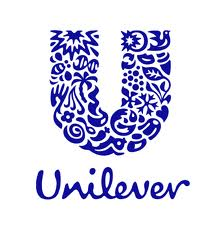 Cumplimiento a través de las personas
Actúa decididamente para mejorar el desempeño
Liderar a Otros
Desarrollar a Otros
Influir a Otros
Empuje Emprendedor
Modelo de CompetenciasNivel Ejecutivo
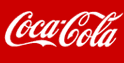 Excelencia
en la ejecución
Excelencia
en la ejecución
Interacción
con el cliente
Promotor
del negocio
Desarrollo
de colaboradores
Drive
Desarrollo del cliente
Desarrollo del cliente
Orientación
a los resultados
Liderazgo
Proactividad
Proactividad
Comunicación
Comunicación
Conocimiento
 del Negocio
Coaching
Gestión del cliente
Gestión del cliente
Trabajo en Equipo
Trabajo en Equipo
Organización
Sentido de urgencia
Sentido de urgencia
DIMENSIONES
Toma de decisiones
Análisis de problemas
y Toma de decisiones
COMPETENCIAS
Modelo de Competencias DHL
Influencia en los negocios	Impacto e Influencia, Visión del negocio, 		Pasión por el Servicio al Cliente.
Comunicación Interpersonal Habilidad para comunicarse, Trabajo en equipo, 	negociación, entendimiento Interpersonal.
Liderazgo 	Desarrollo de los demás, diseño de estrategias, 	fomento de la responsabilidad, formación y 	conducción de equipos, liderazgo visionario.
Personal 	Adaptabilidad al Cambio, Atención a los 	detalles, confianza en si mismo, impulso por 	alcanzar los logros, Iniciativa, tolerancia al estrés.
Solución de Problemas	Búsqueda de Información, comprensión del tema 	clave, reflexión analítica, tomar decisiones/ 	criterio.
Técnica & Profesionalismo	Conocimiento del trabajo, 	conocimiento sobre      DHL, experiencia funcional / 	Técnica.
Modelo de Competencias
Competencias requeridas
Para Implementar la Estrategia
Personales
Técnicas
Seguridad
Liderazgo para el Cambio
Comunicación
Trabajo en Equipo
Desarrollo de Subalternos
Tolerancia a la Incertidumbre
Inducción Minera
Conducción
Medioambiente
Primeros Auxilios
Uso Extintores
Estándares BHP
Generales
Específicas
Hidráulica
Circuitos Eléctricos
Tronadura
Perforación
Servicio Motor Detroit 20V49
Operación Perforadora BE49R
Software específicos
SELECCIÓN
CONTRATACIÓN
DISEÑO Y 
EVALUACIÓN
PUESTO DE 
TRABAJO
EVALUACIÓN
DESEMPEÑO
Modelo de 
Competencias de 
la Empresa
PLANES DE
CARRERA
ORGANIZACIÓN
Y ROLES
REMUNERA-
CIÓN
SUCESIÓN
FORMACIÓN 
DESARROLLO
Aplicaciones a Procesos de RR.HH.
[Speaker Notes: organizar en forma coherente todas las «variables»(reclutamiento y selección, capacitación, evaluacióndel desempeño, organización del trabajo,remuneración fija y variable…) 

para contribuir a la construcción, a la cooperación y a la disponibilidadde las competencias necesarias a corto medianoplazo]